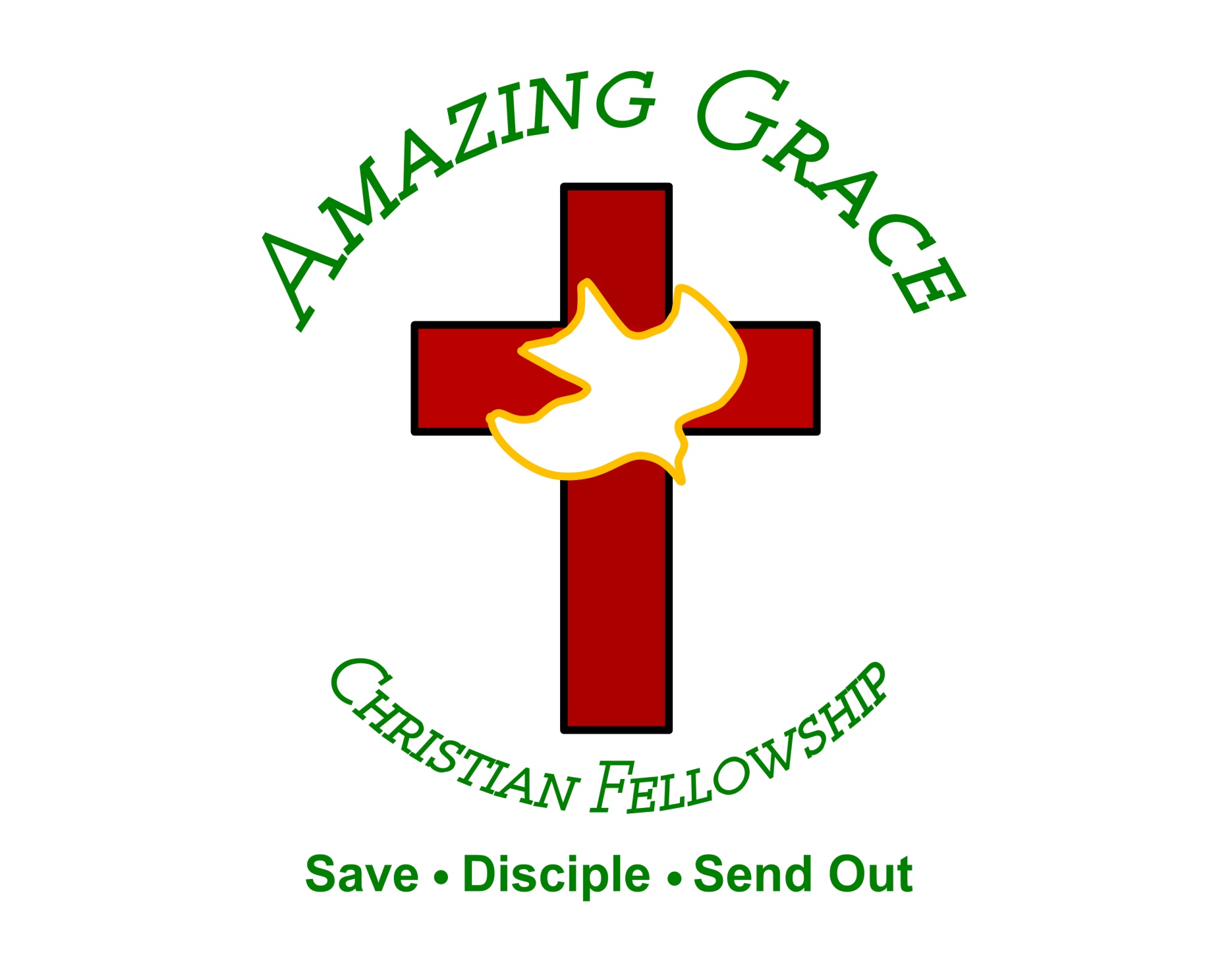 Do Not Forsake the Right Way
by Pastor Fee Soliven
2 Peter 2:8-17
Wednesday Evening
July 5, 2023
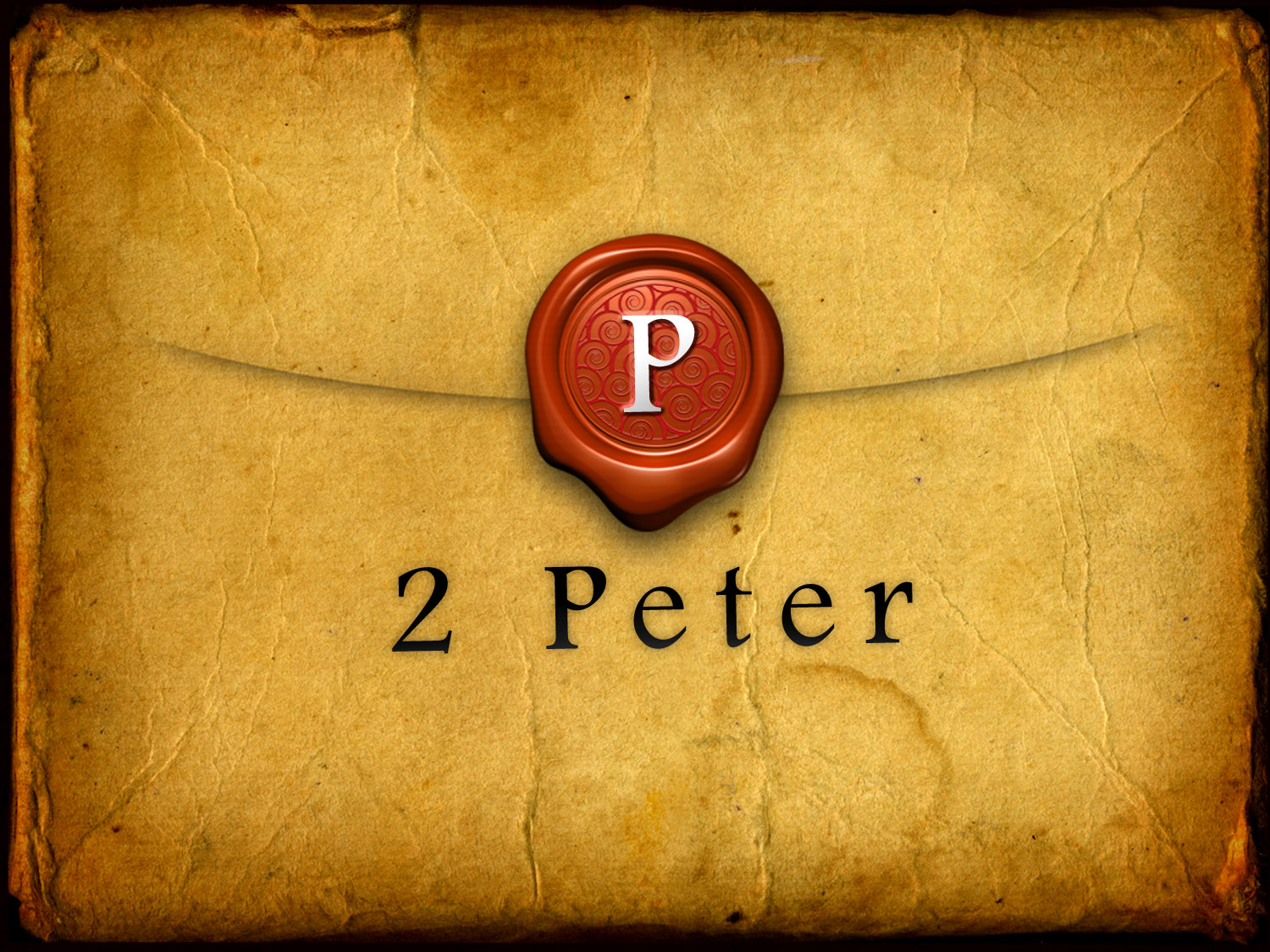 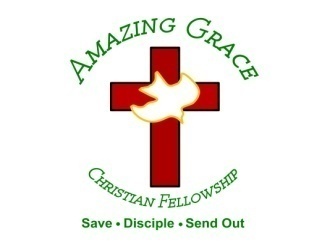 2 Peter 2:8-17
8(for that righteous man, dwelling among them, tormented his righteous soul from day to day by seeing and hearing their lawless deeds)—9 then the Lord knows how to deliver the godly out of temptations and to reserve the unjust under punishment for the day of judgment,
10 and especially those who walk according to the flesh in the lust of uncleanness and despise authority. They are presumptuous, self-willed. They are not afraid to speak evil of dignitaries, 11 whereas angels, who are greater in power and might, do not bring a reviling accusation against them before the Lord.
12 But these, like natural brute beasts made to be caught and destroyed, speak evil of the things they do not understand, and will utterly perish in their own corruption, 13 and will receive the wages of unrighteousness, as those who count it pleasure to carouse in the daytime. They are spots and blemishes, carousing in their own deceptions while they feast with you,
14 having eyes full of adultery and that cannot cease from sin, beguiling unstable souls. They have a heart trained in covetous practices, and are accursed children. 15 They have forsaken the right way and gone astray, following the way of Balaam the son of Beor, who loved the wages of unrighteousness;
16 but he was rebuked for his iniquity: a dumb donkey speaking with a man's voice restrained the madness of the prophet. 17 These are wells without water, clouds carried by a tempest, for whom is reserved the blackness of darkness forever.
8 (for that righteous man, dwelling among them, tormented his righteous soul from day to day by seeing and hearing their lawless deeds)
9 then the Lord knows how to deliver the godly out of temptations and to reserve the unjust under punishment for the day of judgment,
Revelation 20:11-15
11 Then I saw a great white throne and Him who sat on it, from whose face the earth and the heaven fled away. And there was found no place for them.
12 And I saw the dead, small and great, standing before God, and books were opened. And another book was opened, which is the Book of Life. And the dead were judged according to their works, by the things which were written in the books.
13 The sea gave up the dead who were in it, and Death and Hades delivered up the dead who were in them. And they were judged, each one according to his works. 14 Then Death and Hades were cast into the lake of fire. This is the second death. 15 And anyone not found written in the Book of Life was cast into the lake of fire.
10 and especially those who walk according to the flesh in the lust of uncleanness and despise authority. They are presumptuous, self-willed. They are not afraid to speak evil of dignitaries,
Jude 8-10
8 Likewise also these dreamers defile the flesh, reject authority, and speak evil of dignitaries. 9 Yet Michael the archangel, in contending with the devil, when he disputed about the body of Moses, dared not bring against him a reviling accusation, but said, "The Lord rebuke you!"
10 But these speak evil of whatever they do not know; and whatever they know naturally, like brute beasts, in these things they corrupt themselves.
11 whereas angels, who are greater in power and might, do not bring a reviling accusation against them before the Lord.
12 But these, like natural brute beasts made to be caught and destroyed, speak evil of the things they do not understand, and will utterly perish in their own corruption,
13 and will receive the wages of unrighteousness, as those who count it pleasure to carouse in the daytime. They are spots and blemishes, carousing in their own deceptions while they feast with you,
14 having eyes full of adultery and that cannot cease from sin, beguiling unstable souls. They have a heart trained in covetous practices, and are accursed children.
1. They commit adultery with their eyes means that they could not look on women without lusting for them. They were turning church meetings into opportunities for sexual encounters.
2. Their lust was never satisfied because they were bound in sin, acting like brute beasts that follow instinct without any rational faculties.
3. They made a game of luring unstable people into sin means that, like a fisherman baiting fish, the false teachers waited out their catch.
4. They train themselves to be greedy means that the false teachers had exercised themselves (the Greek word for “trained” is the word from which we derive “gymnasium”) in being greedy and in getting what they coveted.
15 They have forsaken the right way and gone astray, following the way of Balaam the son of Beor, who loved the wages of unrighteousness; 16 but he was rebuked for his iniquity: a dumb donkey speaking with a man's voice restrained the madness of the prophet.
Numbers 25:1-3
1 Then Israel remained in Acacia Grove, and the people began to commit harlotry with the women of Moab. 2 They invited the people to the sacrifices of their gods, and the people ate and bowed down to their gods. 3 So Israel was joined to Baal of Peor, and the anger of the LORD was aroused against Israel.
Jude 11
Woe to them! For they have gone in the way of Cain, have run greedily in the error of Balaam for profit, and perished in the rebellion of Korah.
17 These are wells without water, clouds carried by a tempest, for whom is reserved the blackness of darkness forever.
1 Thessalonians 4:13-18
13 But I do not want you to be ignorant, brethren, concerning those who have fallen asleep, lest you sorrow as others who have no hope. 14 For if we believe that Jesus died and rose again, even so God will bring with Him those who sleep in Jesus.
15 For this we say to you by the word of the Lord, that we who are alive and remain until the coming of the Lord will by no means precede those who are asleep. 16 For the Lord Himself will descend from heaven with a shout, with the voice of an archangel, and with the trumpet of God. And the dead in Christ will rise first.
17 Then we who are alive and remain shall be caught up together with them in the clouds to meet the Lord in the air. And thus we shall always be with the Lord. 18 Therefore comfort one another with these words.
1 Corinthians 15:50-54
50 Now this I say, brethren, that flesh and blood cannot inherit the kingdom of God; nor does corruption inherit incorruption. 51 Behold, I tell you a mystery: We shall not all sleep, but we shall all be changed-- 52 in a moment, in the twinkling of an eye, at the last trumpet. For the trumpet will sound, and the dead will be raised incorruptible, and we shall be changed.
53 For this corruptible must put on incorruption, and this mortal must put on immortality. 54 So when this corruptible has put on incorruption, and this mortal has put on immortality, then shall be brought to pass the saying that is written: "Death is swallowed up in victory."
20 Again, when a righteous man turns from his righteousness and commits iniquity, and I lay a stumbling block before him, he shall die; because you did not give him warning, he shall die in his sin, and his righteousness which he has done shall not be remembered; but his blood I will require at your hand.
Acts 2:38-39
38 Then Peter said to them, "Repent, and let every one of you be baptized in the name of Jesus Christ for the remission of sins; and you shall receive the gift of the Holy Spirit. 39 For the promise is to you and to your children, and to all who are afar off, as many as the Lord our God will call."
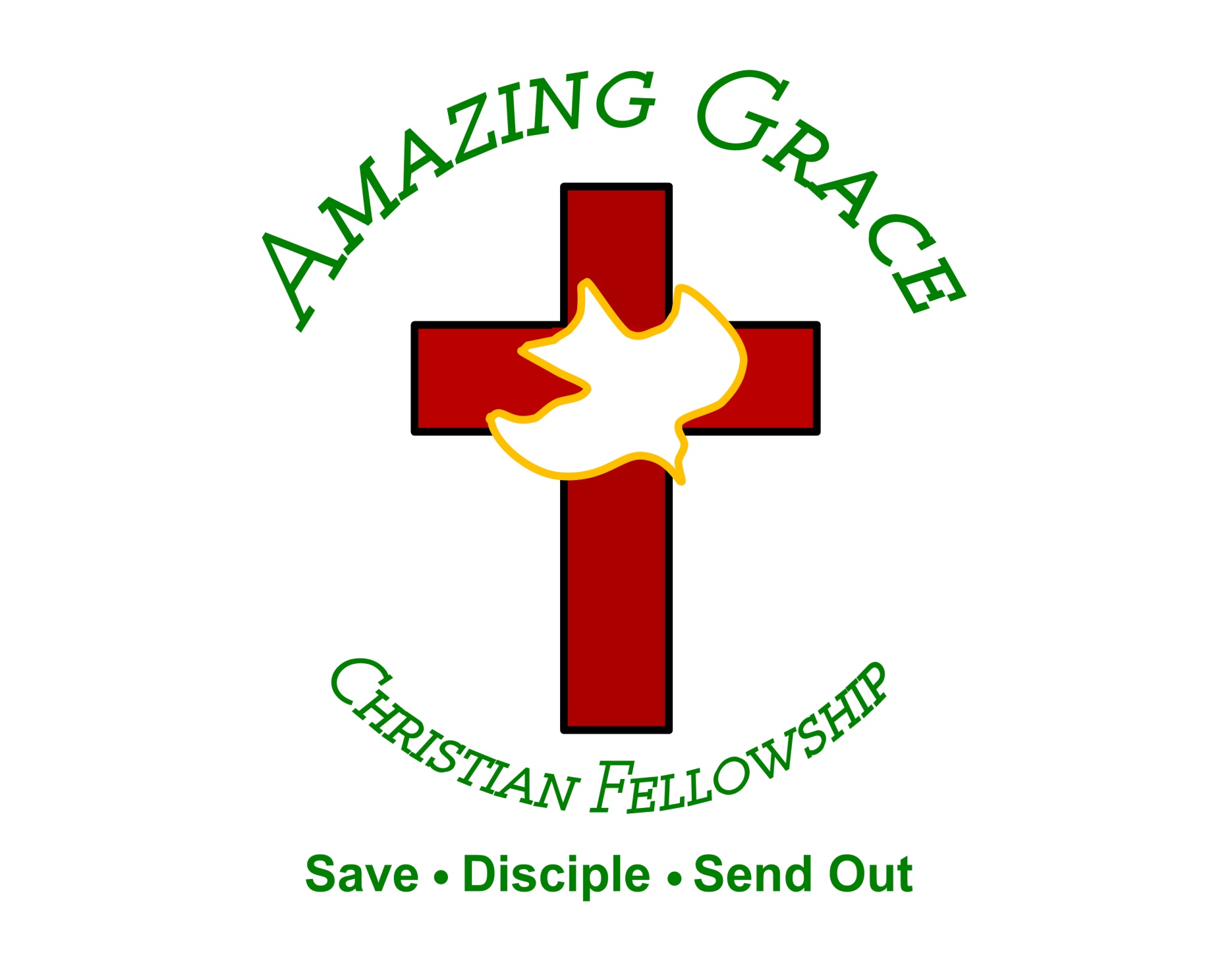